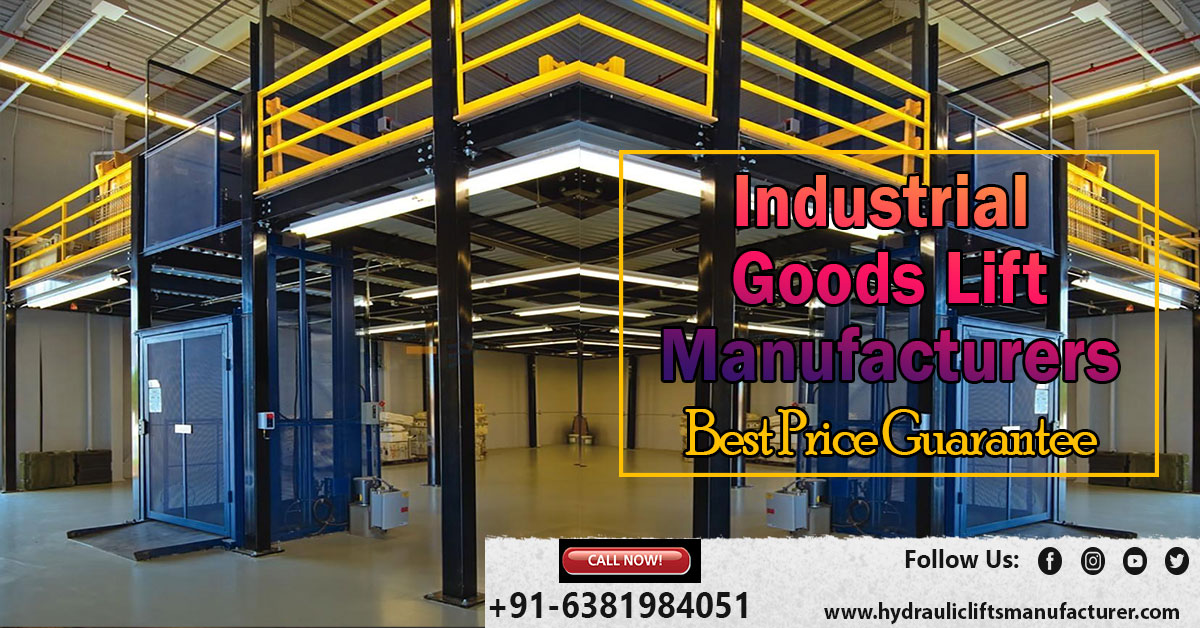 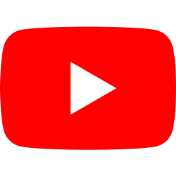 Industrial Goods Lift Manufacturers
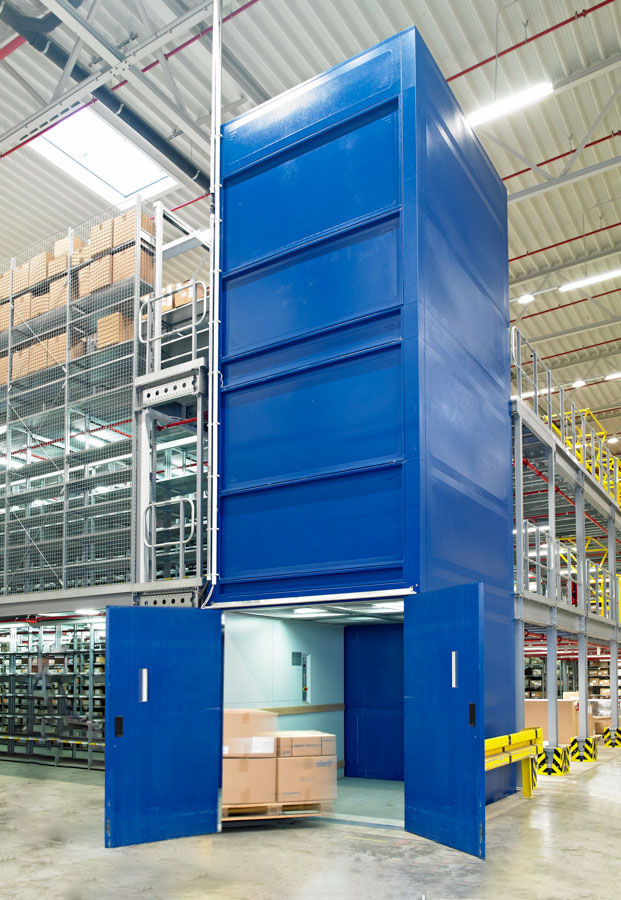 Industrial Goods Lift Manufacturers
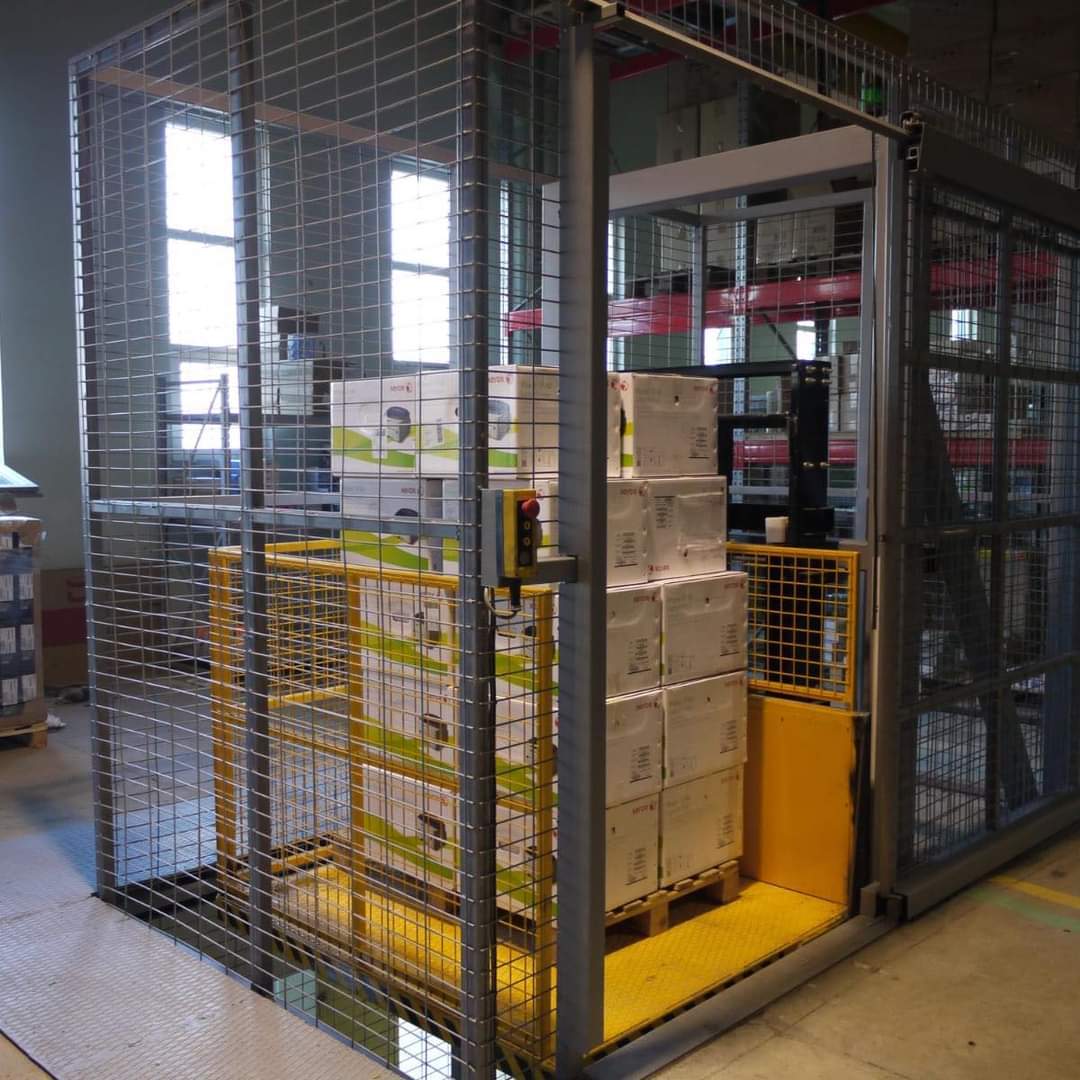 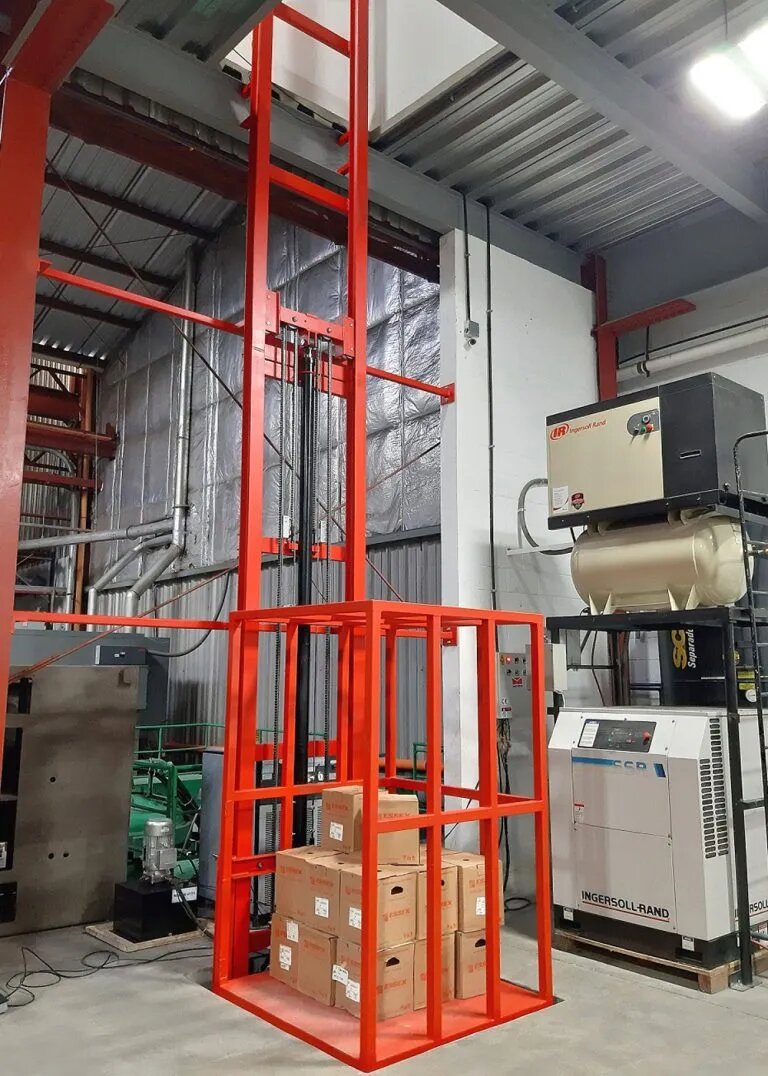 Industrial Goods Lift Manufacturers
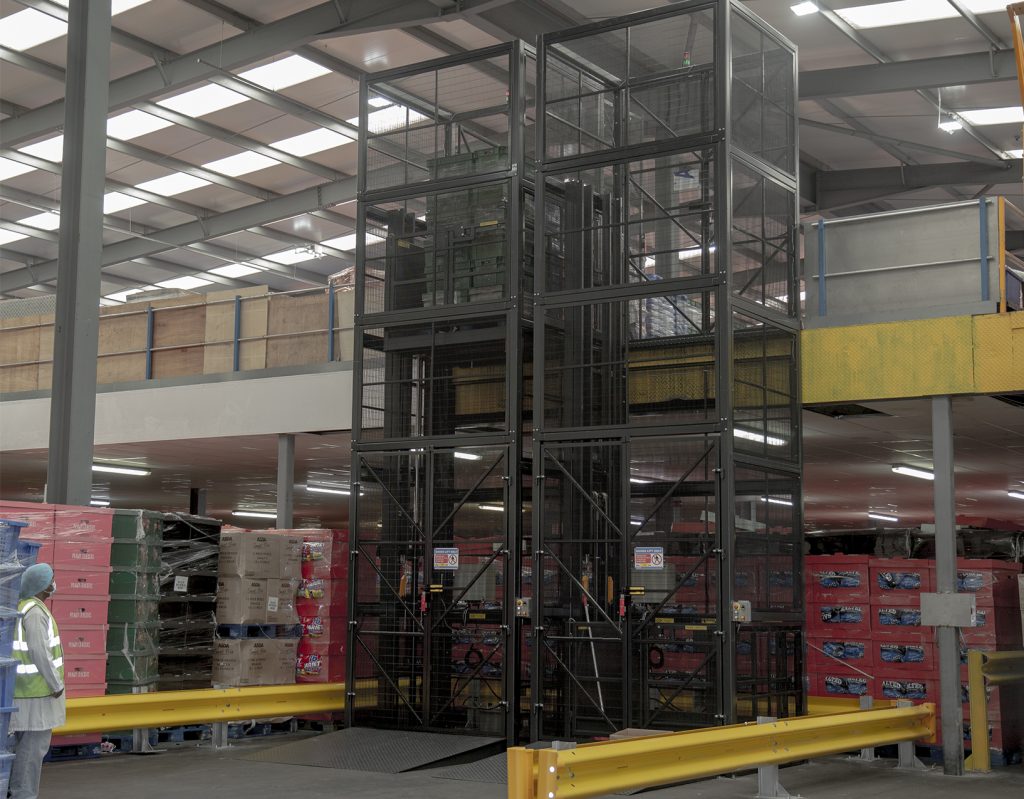 Industrial Goods Lift Manufacturers
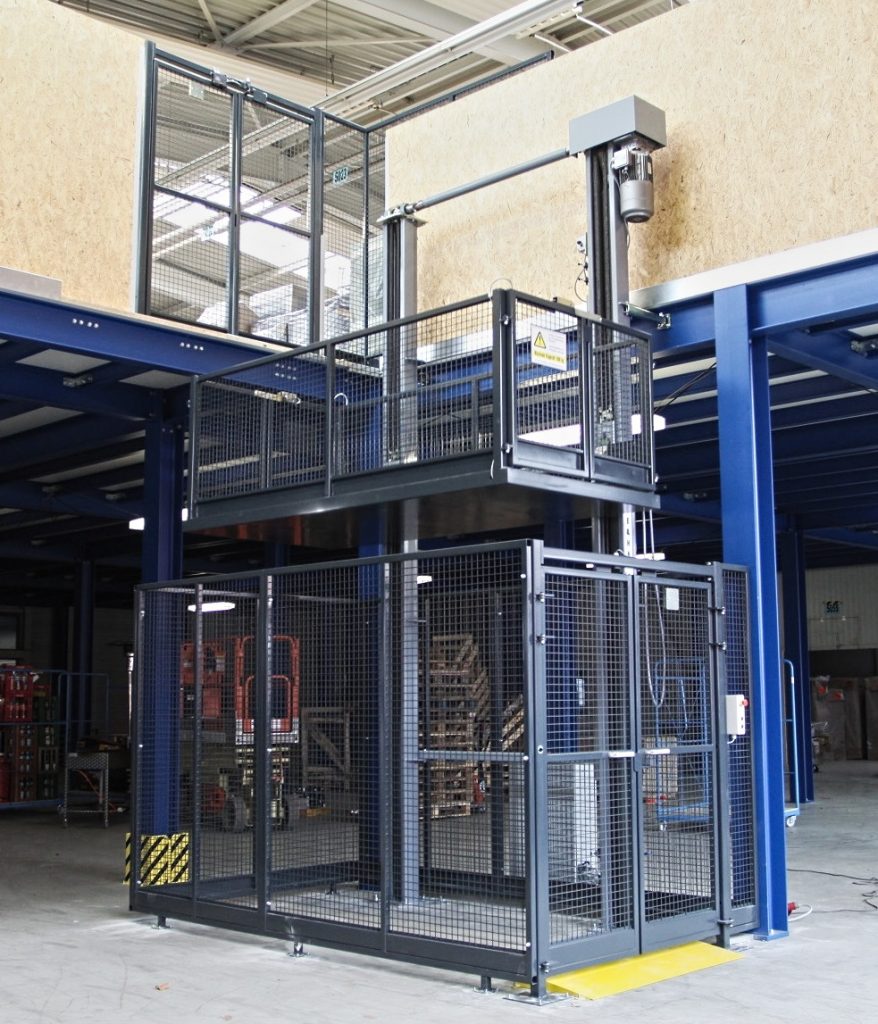